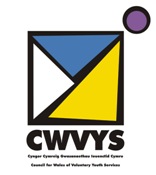 CWVYS Structure 2021-2022
July 2021
President: 
Anna McMorrin MP
Vice Presidents:
Andrew Borsden MBE
Duncan Cantlay
Joff Carroll OBE
Louise Cook
Alice Gray
Ann Griffith
John Heffernan
Dr Jenny Maher
Sue Muxworthy
Rob Norris
Dr Lisa Whittaker
Hannah Williams
Prof Howard Williamson
CVO CBE FRSA FHEA
Gemma Wolfe
CWVYS EXECUTIVE COMMITTEE
CWVYS OFFICERS
Chair
Eluned Parrott
Vice-Chairs
Sharon Lovell MBE
Rich Flowerdew
Treasurer
Marco Gil-Cervantes
Cathie Robins-Talbot  Lee Tiratira
Carlie Torlop   Geraint Turner
Susie Ventris-Field
Pam Gay  Julia Griffiths  Gareth Hicks 
Joanne Phillis   Grant Poiner Stephanie Price
Chief Executive
Paul Glaze
Communications Officer  
Helen Jones
Membership & Business
Support Officer
 Amanda Everson
______________________
    Regional Co-ordinator 
Catrin James
Finance & Administration Officer  
Sarah Fox
Marketing & Communications Officer (Sector)
 Eleanor Parker
Eleanor Parker
Marketing & Communications Officer
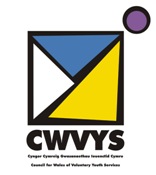 Strwythur CWVYS 2021-2022
Gorffennaf 2021
PWYLLGOR GWAITH CWVYS
Llywydd: 
Anna McMorrin MP
Is-Lywyddion:
Andrew Borsden MBE
Duncan Cantlay
Joff Carroll OBE
Louise Cook
Alice Gray
Ann Griffith
John Heffernan
Dr Jenny Maher
Sue Muxworthy
Rob Norris
Dr Lisa Whittaker
Hannah Williams
Prof Howard Williamson
CVO CBE FRSA FHEA
Gemma Woolfe
SWYDDOGION CWVYS
Cadeirydd
Eluned Parrott
Is-Gadeirydd
Sharon Lovell MBE
Rich Flowerdew
Trysorydd
Marco Gil-Cervantes
Cathie Robins-Talbot  Lee Tiratira
Carlie Torlop  Geraint Turner
Susie Ventris-Field
Pam Gay  Gareth Hicks  Julia Griffiths
Joanne Phillis   Grant Poiner  Stephanie Price
Swyddog Aelodaeth & 
Cymorth Fusnes  
Amanda Everson
_________________________
Cydlynydd Rhanbarthol 
Catrin James
Swyddog Cyfathrebu
Helen Jones
Prif Weithredwr
Paul Glaze
Swyddog Cyllid a Gweinyddiaeth  
Sarah Fox
Swyddog Marchnata a Chyfathrebu Eleanor Parker